b
a
Quick Reading & Comprehension Skills
Here is where your template begins
c
a
Contents of this template
b
Here’s what you’ll find in this Slidesgo template: 

A slide structure based on a multi-purpose educational presentation, which you can easily adapt to your needs. For more info on how to edit the template, please visit Slidesgo School or read our FAQs.
An assortment of pictures and illustrations that are suitable for use in the presentation can be found in the two alternative resources slides.
A thanks slide, which you must keep so that proper credits for our design are given.
A resources slide, where you’ll find links to all the elements used in the template.
Instructions for use.
Final slides with: 

The fonts and colors used in the template.
A selection of illustrations. You can also customize and animate them as you wish with the online editor. Visit Storyset by Freepik to find more. 
More infographic resources, whose size and color can be edited. 
Sets of customizable icons of the following themes: general, business, avatar, creative process, education, help & support, medical, nature, performing arts, SEO & marketing, and teamwork.

You can delete this slide when you’re done editing the presentation.
c
Table of contents
b
Theory Lesson
Features of the Topic
01
02
Here you could describe the topic of the section
Here you could describe the topic of the section
Tips to Improve
Practical Exercises
03
04
Here you could describe the topic of the section
Here you could describe the topic of the section
a
c
a
b
“This is a quote, words full of wisdom that someone important said and can make the reader get inspired.”
c
—Someone Famous
About the teacher
Hi, I’m Jenna Jameson!
a
90% of Earth’s population lives in the Northern Hemisphere
Australia is wider than the Moon
Africa is the only continent that lies in all four hemispheres
b
c
b
a
01
Theory Lesson
c
b
Introduction
c
a
Mercury is the closest planet to the Sun and the smallest one in the Solar System. The planet’s name has nothing to do with the liquid metal, since it was named after the Roman messenger god
Divide the content in two columns
c
a
Concept 1
Concept 2
Mercury is the closest planet to the Sun and the smallest of them all. The planet’s name has nothing to do with the liquid metal
Venus has a beautiful name and is the second planet from the Sun. 
It’s terribly hot and its atmosphere is extremely poisonous
b
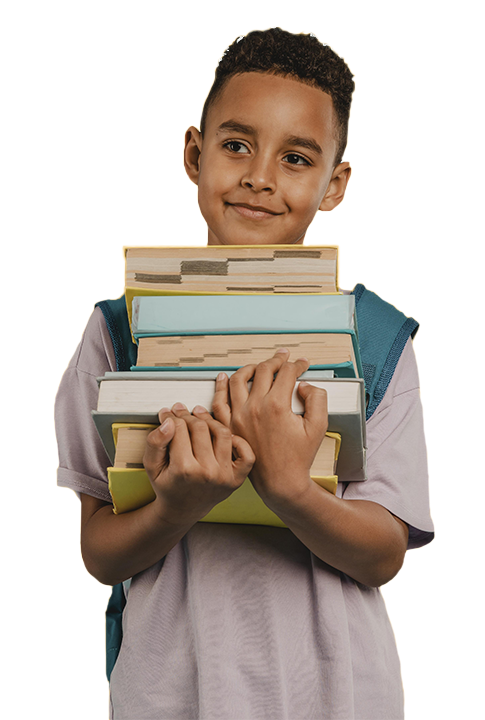 A picture is worth a thousand words
What is this topic about?
a
b
c
Mercury
Venus
Mars
Mercury is the closest planet to the Sun and the smallest of them all
Mars is full of iron oxide dust, which gives the planet its reddish cast
Venus has a beautiful
name and is the second
planet from the Sun
Here you have some percentages
a
b
c
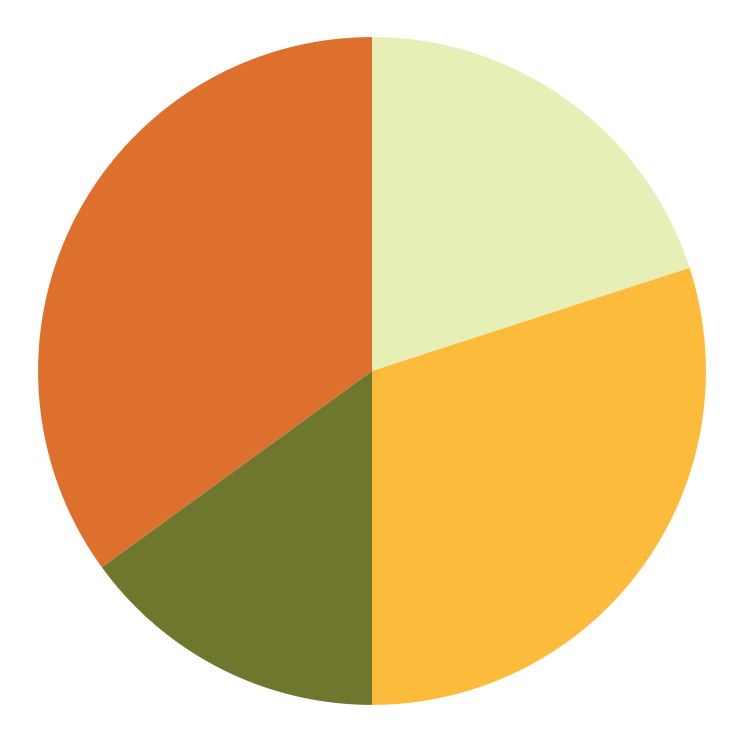 35%
20%
Mercury is the closest
planet to the Sun
Despite being red, Mars is a very cold place
15%
30%
Venus is beautiful and is the second one
Jupiter is a gas giant and
the biggest planet
To modify this graph, click on it, follow the link, change the data and paste the resulting graph here.
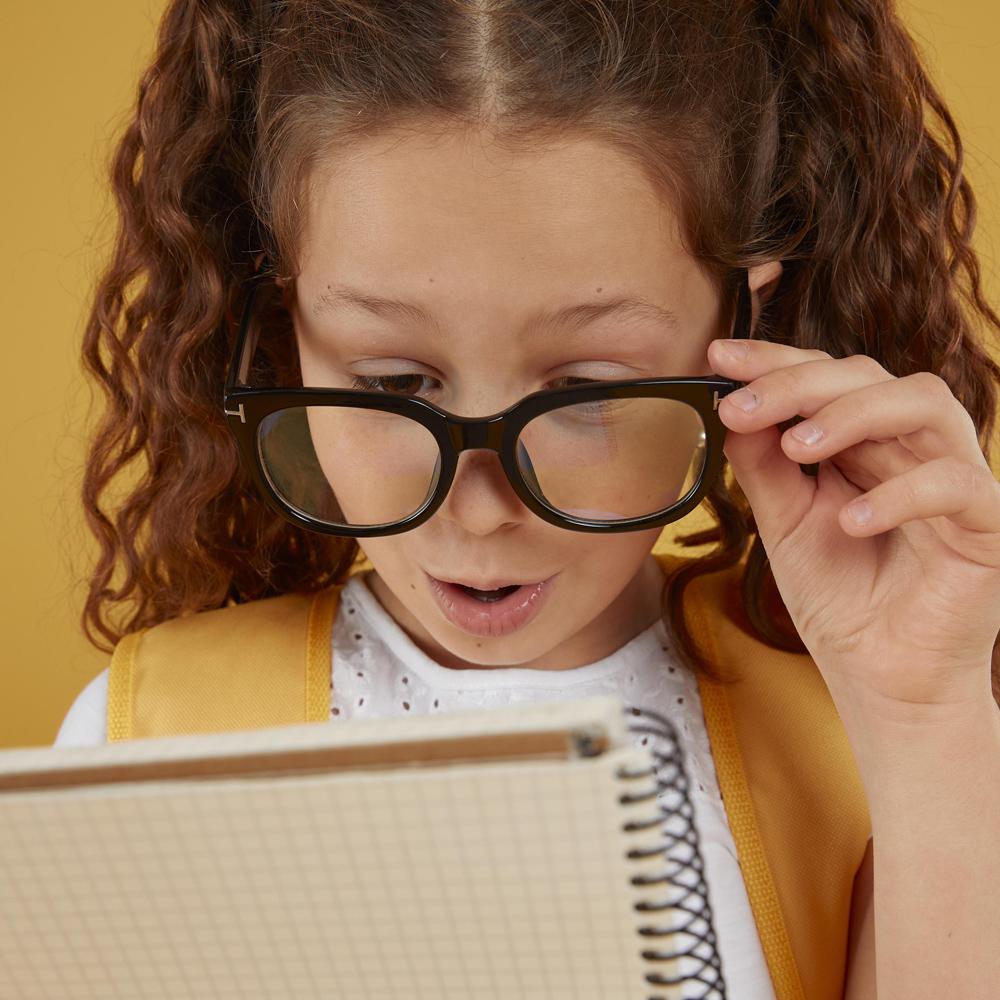 A picture always
reinforces the
concept
Images reveal large amounts of data, so remember: use an image instead of a long text
Features of the topic
b
c
Mercury
Mars
Mercury is the closest
planet to the Sun and the
smallest one
Despite being red, Mars is a very cold place. It’s full of iron oxide dust
Venus
Jupiter
Venus has a beautiful
name and is the second
planet from the Sun
Jupiter is a gas giant and
the biggest planet in the
Solar System
a
a
b
Awesome
Words
c
Book examples
b
c
Novel
Fiction
Drama
Fairytale
Mercury is the closest planet to the Sun
Venus is hot and is the second planet from the Sun
Mars is a cold place. It’s full of iron oxide dust
Jupiter is the biggest planet in the Solar System
a
Infographic
a
b
Mercury is the closest planet to the Sun and the smallest one
Jupiter is the biggest planet in the entire Solar System
Venus has a beautiful name and is the second planet from the Sun
c
a
b
6,000,000,000
That’s a huge number!
c
Here’s a timeline
c
a
b
Day 1
Day 2
Day 3
Day 4
Mercury is the closest planet to the Sun and the smallest
Venus is hot and is the second planet from the Sun
Mars is a very cold place. 
It’s full of iron oxide dust
Jupiter is the biggest planet in the Solar System
Weekly schedule
b
a
c
b
a
04
Practical Exercises
c
c
a
Reading exercise
Main Idea
Mercury is the closest planet to the Sun and the smallest one in the Solar System—it’s only a bit larger than the Moon 
The planet’s name has nothing to do with the liquid metal, since it was named after the Roman messenger god, Mercury
What is the main idea of the text?
Detail #1
b
Write the main concept of the first paragraph. List its characteristics.
Detail #2
Write the main concept of the second paragraph. Talk about Roman gods.
Comprehension exercise
Listen to this story:
a
c
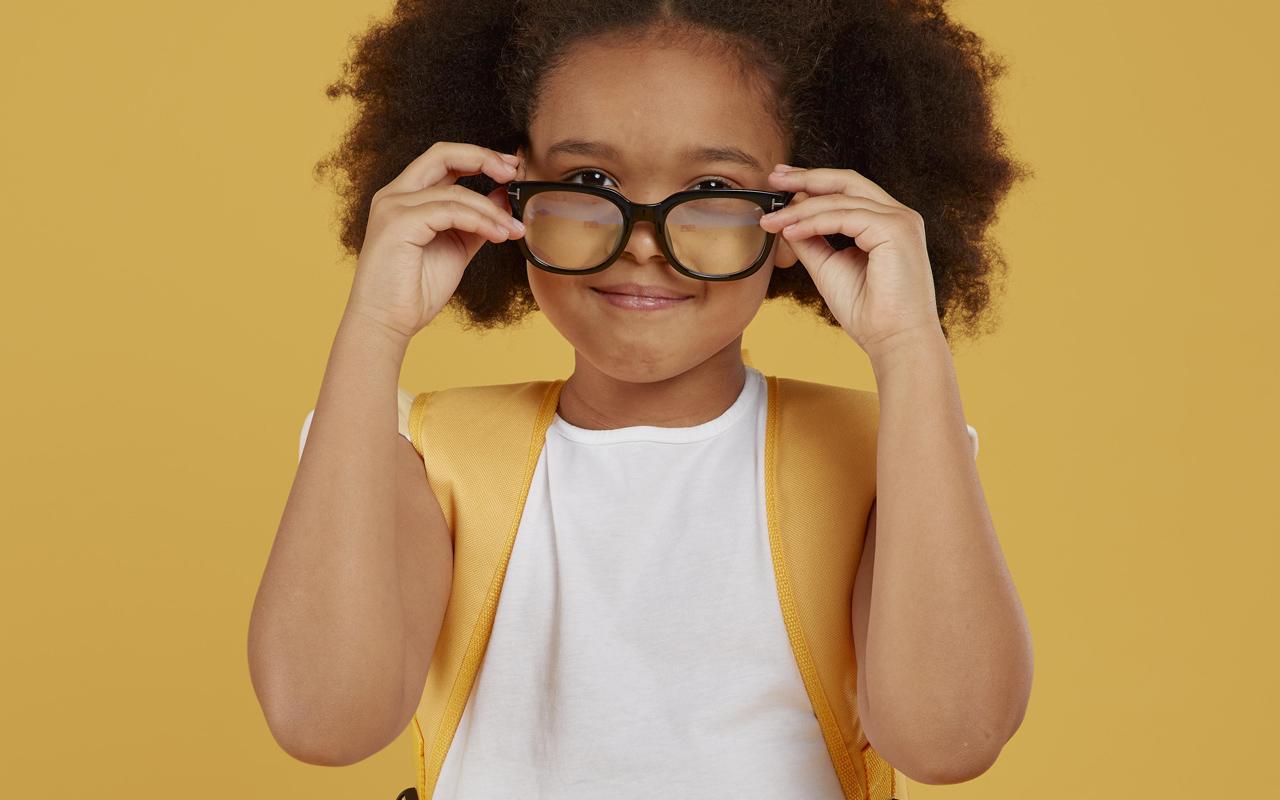 b
Right-click on the image and replace it with your multimedia content
Location exercise
a
?
Where does the story take place?
Mercury is the closest planet to the Sun and the smallest of them all
b
c
b
c
333,000.00
earths is ___________’s mass
24h 37m 23s
a
is Jupiter’s _____________ period
386,000 km
is the distance between __________ and ____________
Recommendations
b
a
1
2
3
4
5
6
Mercury
Jupiter
Saturn
Mercury is the closest planet to the Sun
It’s the biggest planet in the Solar System
Saturn is the ringed one and a gas giant
Mars
Neptune
Venus
Despite being red, Mars is actually a very cold place
Neptune is the farthest
planet from the Sun
Venus has a beautiful name, but it’s terribly hot
c
c
Thanks!
a
b
Do you have any questions?
addyouremail@freepik.com
+91 620 421 838
yourcompany.com
Please keep this slide for attribution
Alternative resources
Alternative resources
Alternative resources
If you want to add other resources, get them here:
Vectors:
Photos:
Collection of back to school animals
Flat world book day banners
Hand drawn mother's day
World book day background
Background of flat autumn landscape
Back to school animal collection
Young people reading design
Front view school kids reading
Child thinking and holding notebook
Front view child looking at camera
Boy with book on head pointing
Young boy reading book
School boy in shirt taking virtual classes
Cute childrens at book day event
Resources
Did you like the resources on this template? Get them for free at our other websites.
Vectors:
Back to school animal collection
Round book labels
Hand drawn teachers' day with woman
Children reading a book set
Isometric book infographics template
Photos:
Front view child holding a pile of books copy space
Small school girl arranging her reading glasses
Child reading closely to her notes
Instructions for use (free users)
In order to use this template, you must credit Slidesgo by keeping the Thanks slide.
You are allowed to:
Modify this template.
Use it for both personal and commercial purposes.
You are not allowed to:
Sublicense, sell or rent any of Slidesgo Content (or a modified version of Slidesgo Content).
Distribute this Slidesgo Template (or a modified version of this Slidesgo Template) or include it in a database or in any other product or service that offers downloadable images, icons or presentations that may be subject to distribution or resale.
Use any of the elements that are part of this Slidesgo Template in an isolated and separated way from this Template.
Delete the “Thanks” or “Credits” slide.
Register any of the elements that are part of this template as a trademark or logo, or register it as a work in an intellectual property registry or similar.
For more information about editing slides, please read our FAQs or visit Slidesgo School:
https://slidesgo.com/faqs and https://slidesgo.com/slidesgo-school
Instructions for use (premium users)
In order to use this template, you must be a Premium user on Slidesgo.
You are allowed to:
Modify this template.
Use it for both personal and commercial purposes.
Hide or delete the “Thanks” slide and the mention to Slidesgo in the credits.
Share this template in an editable format with people who are not part of your team.
You are not allowed to:
Sublicense, sell or rent this Slidesgo Template (or a modified version of this Slidesgo Template).
Distribute this Slidesgo Template (or a modified version of this Slidesgo Template) or include it in a database or in any other product or service that offers downloadable images, icons or presentations that may be subject to distribution or resale.
Use any of the elements that are part of this Slidesgo Template in an isolated and separated way from this Template.
Register any of the elements that are part of this template as a trademark or logo, or register it as a work in an intellectual property registry or similar.
For more information about editing slides, please read our FAQs or visit Slidesgo School:
https://slidesgo.com/faqs and https://slidesgo.com/slidesgo-school
Fonts & colors used
This presentation has been made using the following fonts:
Lilita One
(https://fonts.google.com/specimen/Lilita+One)

Lato Regular
(https://fonts.google.com/specimen/Lato)
#dd702d
#e6efb5
#6e772d
#b2bf6d
#fcbb3b
#f2af36
#914d27
Storyset by Freepik
Create your Story with our illustrated concepts. Choose the style you like the most, edit its colors, pick the background and layers you want to show and bring them to life with the animator panel! It will boost your presentation. Check out How it Works.
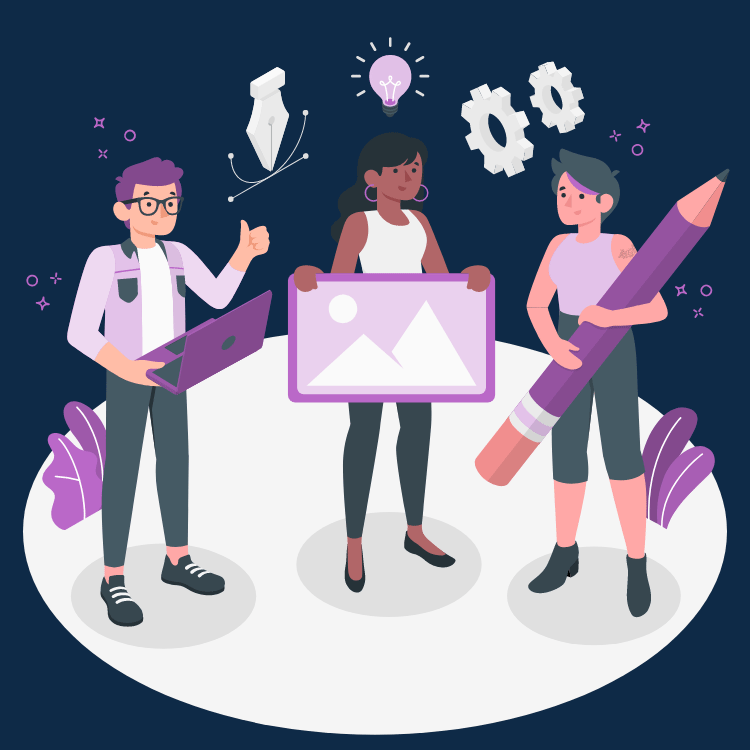 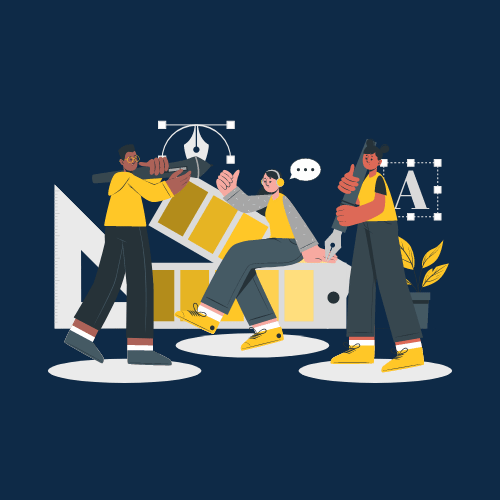 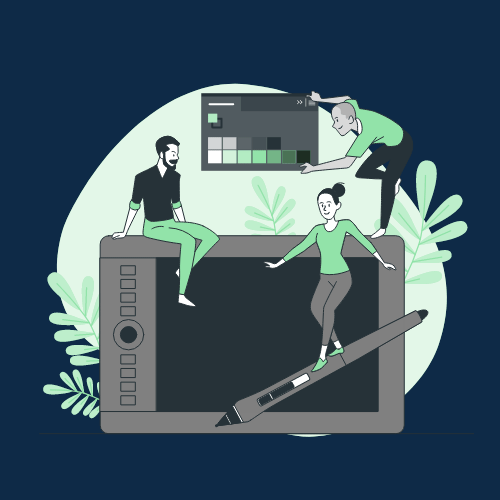 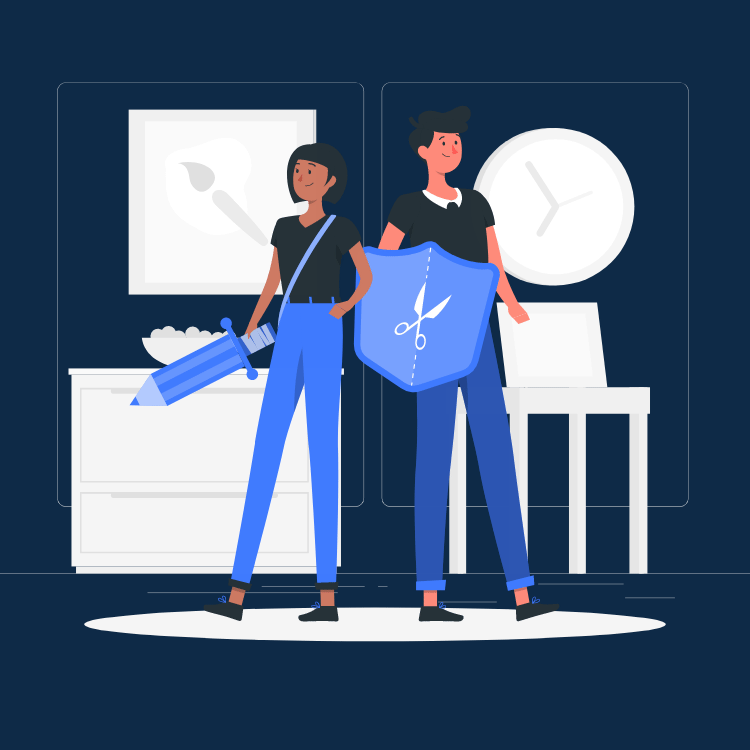 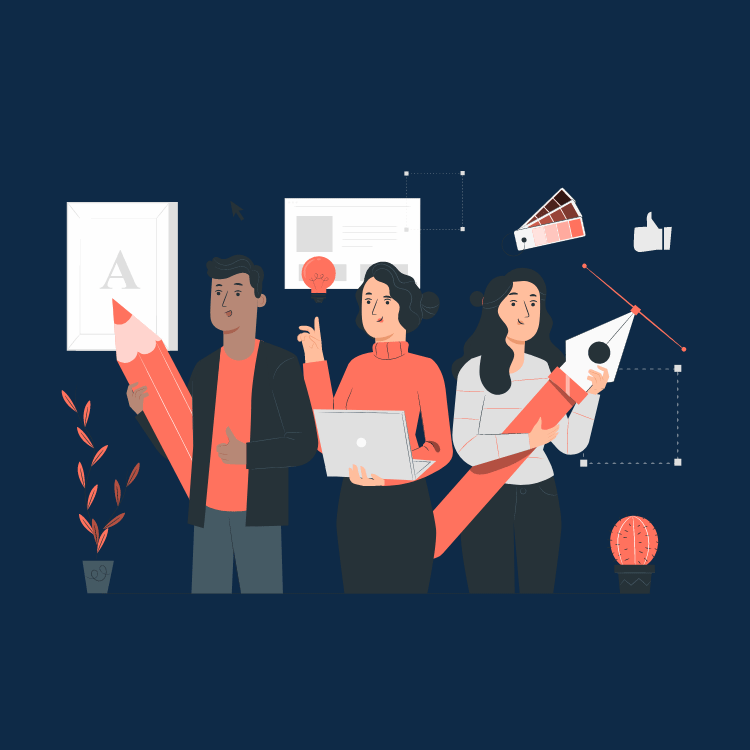 Pana
Amico
Bro
Rafiki
Cuate
Use our editable graphic resources...
You can easily resize these resources without losing quality. To change the color, just ungroup the resource and click on the object you want to change. Then, click on the paint bucket and select the color you want. Group the resource again when you’re done. You can also look for more infographics on Slidesgo.
FEBRUARY
JANUARY
MARCH
APRIL
PHASE 1
Task 1
FEBRUARY
MARCH
APRIL
MAY
JUNE
JANUARY
Task 2
PHASE 1
Task 1
Task 2
PHASE 2
Task 1
Task 2
...and our sets of editable icons
You can resize these icons without losing quality.
You can change the stroke and fill color; just select the icon and click on the paint bucket/pen.
In Google Slides, you can also use Flaticon’s extension, allowing you to customize and add even more icons.
Educational Icons
Medical Icons
Business Icons
Teamwork Icons
Help & Support Icons
Avatar Icons
Creative Process Icons
Performing Arts Icons
Nature Icons
SEO & Marketing Icons
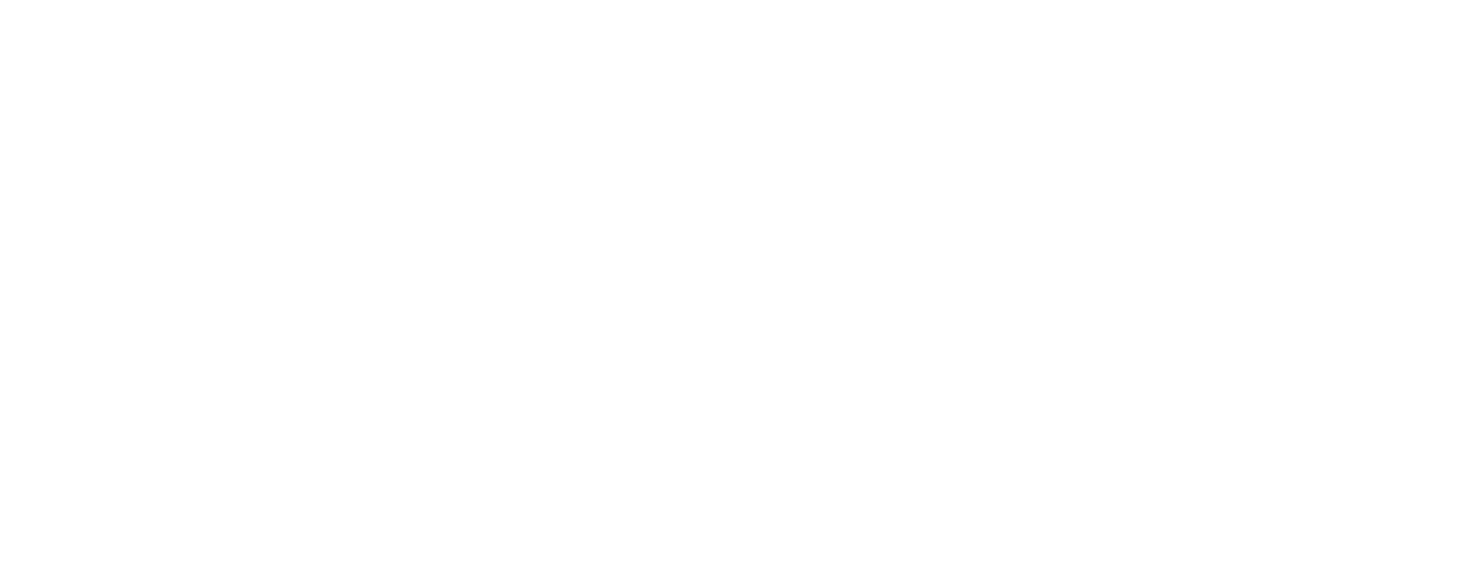